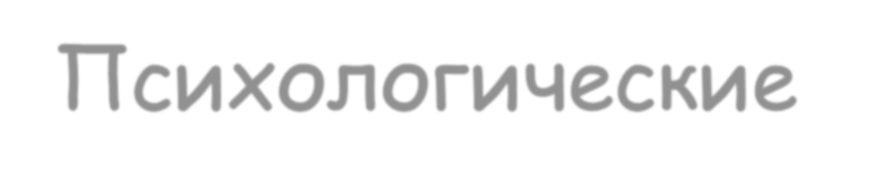 Интернет и безопасность
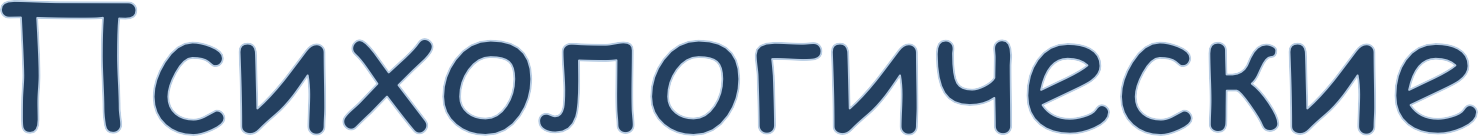 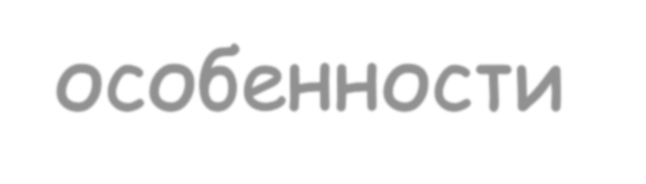 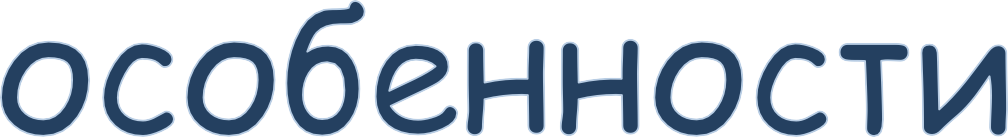 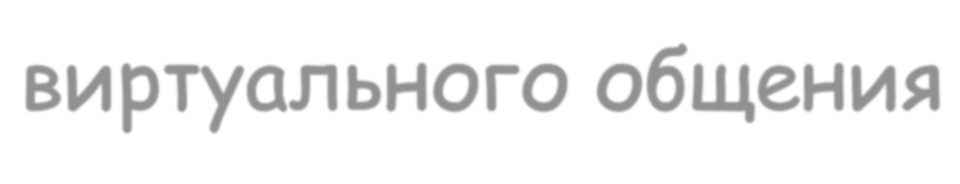 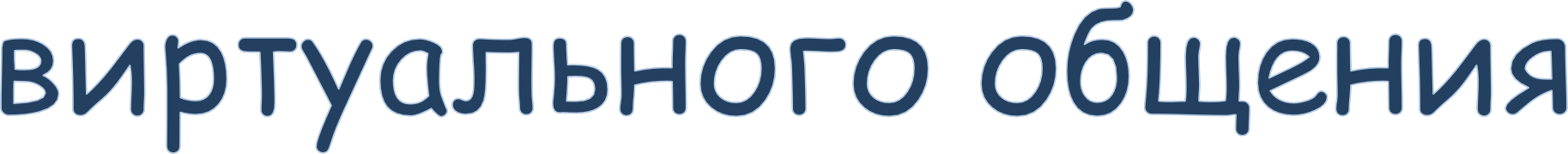 Выполнил: 
студент II курса Сгибнев Алексей
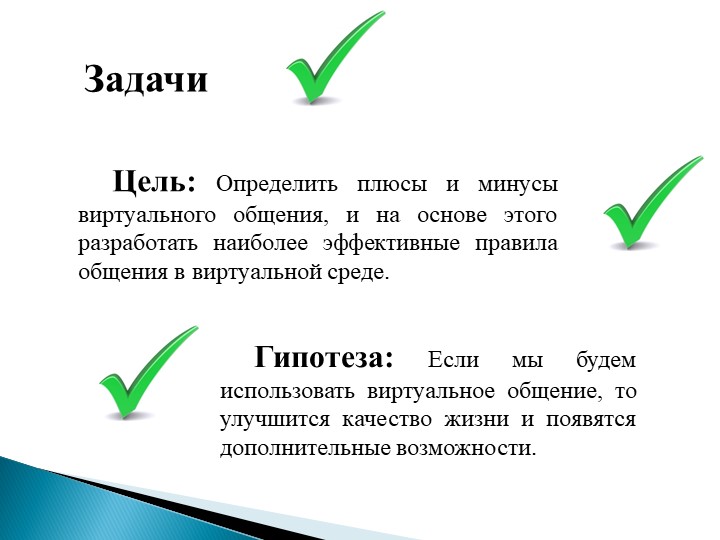 Задачи: 
- возможность общения со знакомыми в реальном мире людьми, находящимися на значительном расстоянии друг от друга; 
- установление с помощью виртуальной сети новых знакомств с последующим переходом к реальному общению; 
- облегчение общения для стеснительных людей, испытывающих трудности в реальном общении или избегающим его.
Виртуальное общение
Под виртуальным общением понимается коммуникативное взаимодействие людей, которое осуществляется с помощью ИКТ и при котором создается особая модель реальности,
характеризующаяся эффектом присутствия в ней человека и позволяющая действовать с
воображаемыми и реальными объектами.
Причины виртуального общения
возможность общения со знакомыми, находящимися на расстоянии друг от друга;
установление новых знакомств с последующим переходом к реальному общению;
облегчение общения для стеснительных людей,
испытывающих трудности в реальном общении или избегающим его.
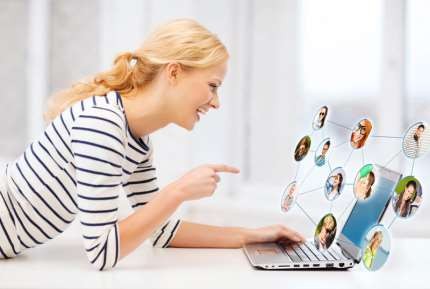 Преимущества виртуального общения
анонимность (реальный человек неизвестен);
добровольность (человек по своей воле вступает в контакты и прерывает их);
маскарадность (человек может вести себя не так, как
в реальном мире).
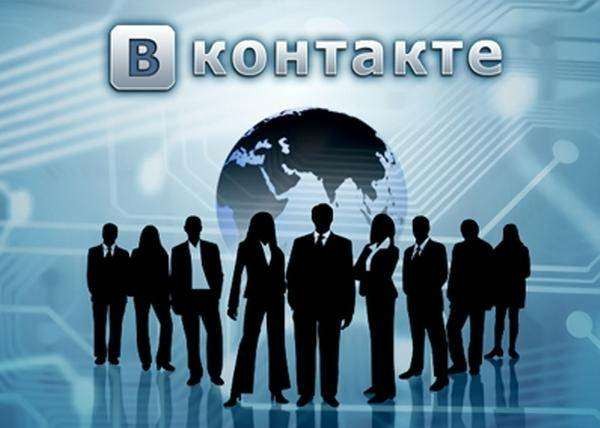 Недостатки виртуального общения
происходит в ущерб реальному;
отсутствие невербальной коммуникации, что обедняет общение и способствует неверному
восприятию своего собеседника (переоценивание
или недооценивание его);
повышенная эмоциональная насыщенность.
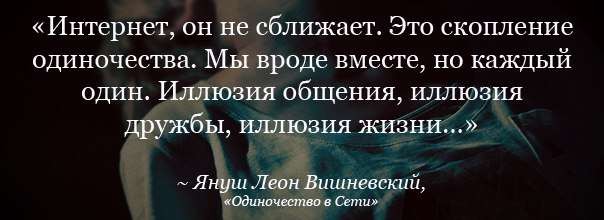 Стили виртуального общения
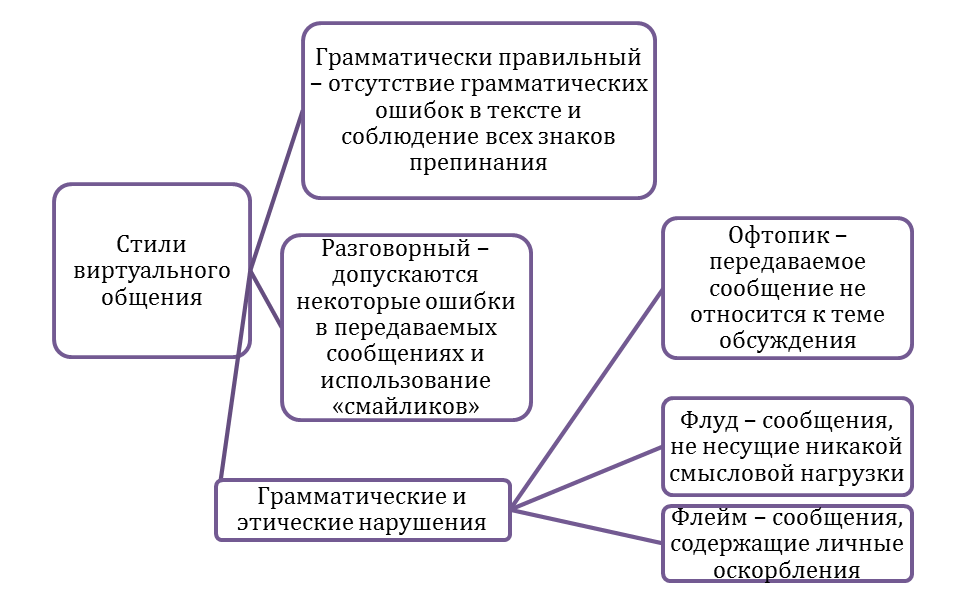 Типы виртуальной коммуникации
В условиях виртуального пространства выделяют три 
типа виртуальной коммуникации: 

Деловой;
Социально-направленный;
Зависимый.
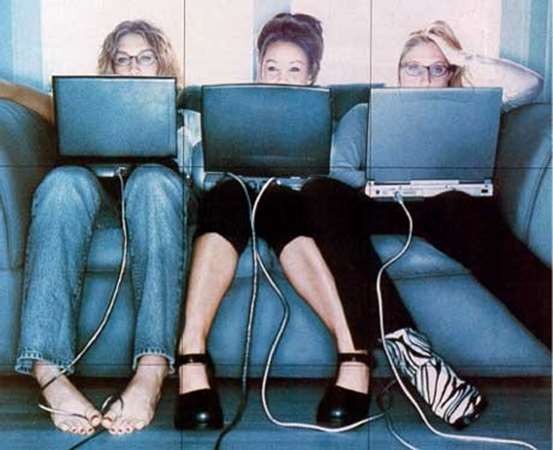 Коммуникативные умения
В основе коммуникативных умений виртуального общения лежат не только традиционные коммуникативные умения, но и специфические умения, связанные с виртуальным пространством.
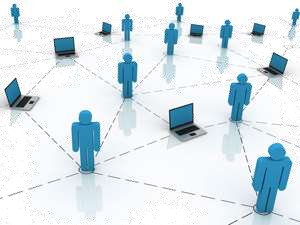 Традиционные
коммуникативные умения
умение разбираться в ситуации общения;
умение устанавливать комфортную атмосферу общения;
умение устанавливать контакт с другим человеком;
умение объективно воспринимать людей;
умение ориентироваться в партнере.
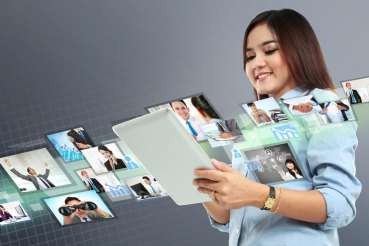 Специфические
коммуникативные умения
умение реагировать на действия собеседника в сети;
умение выстраивать виртуальные отношения;
умение самопрезентации;
умение вырабатывать индивидуальную тактику и стратегию поведения с виртуальным собеседником;
умение оценить собеседника, составив его
психологический портрет;
умение понимать и
принимать цифровую информацию.
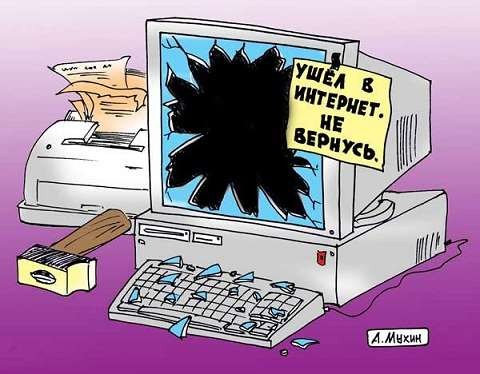 Особенности
виртуальной коммуникации
Невербальные средства общения людей утрачивают своё значение. Стандартный набор «смайликов»,
отражающих эмоциональные состояния человека, не могут заменить жесты и мимику «человеческого
общения». Отсюда возникает неправильное
толкование отдельных фраз и недопонимание в процессе виртуального общения;
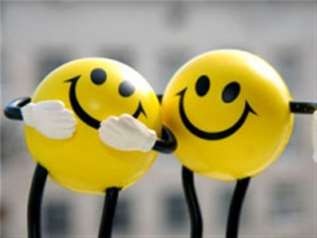 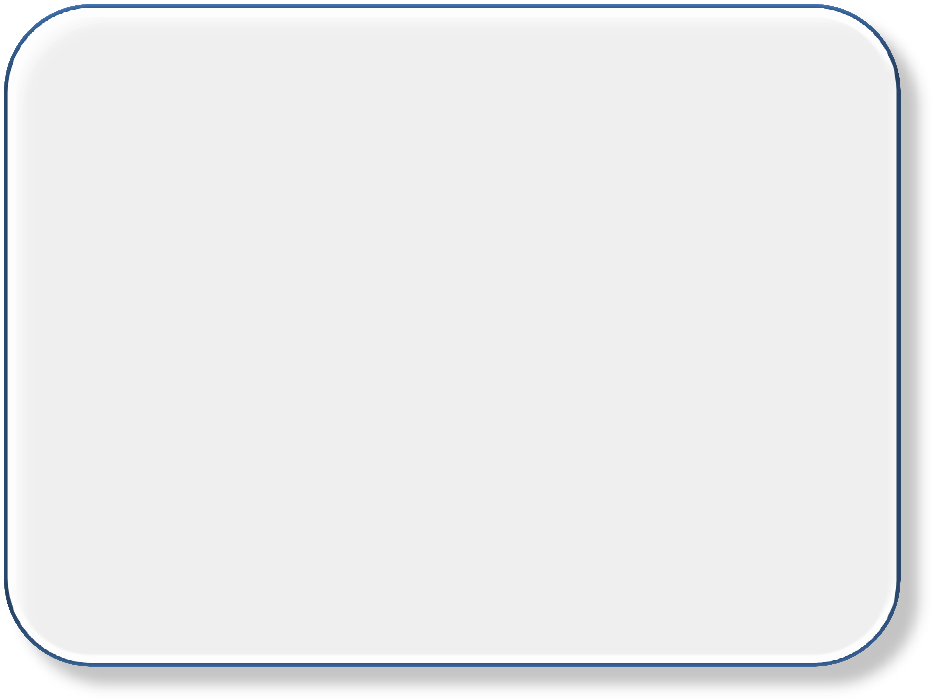 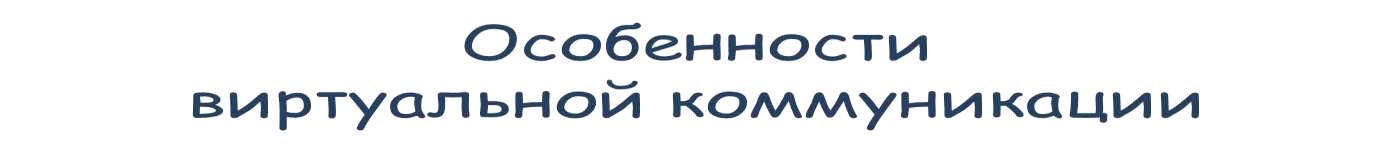 Способствует появлению стереотипизации формирования представлений. В виртуальном пространстве желаемое намного чаще выдается за действительное;
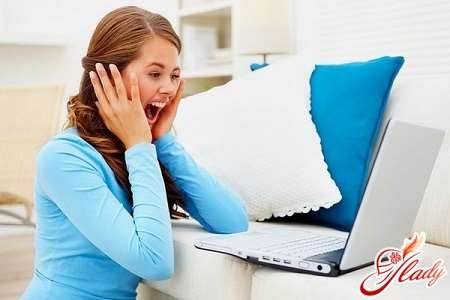 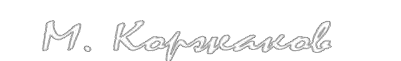 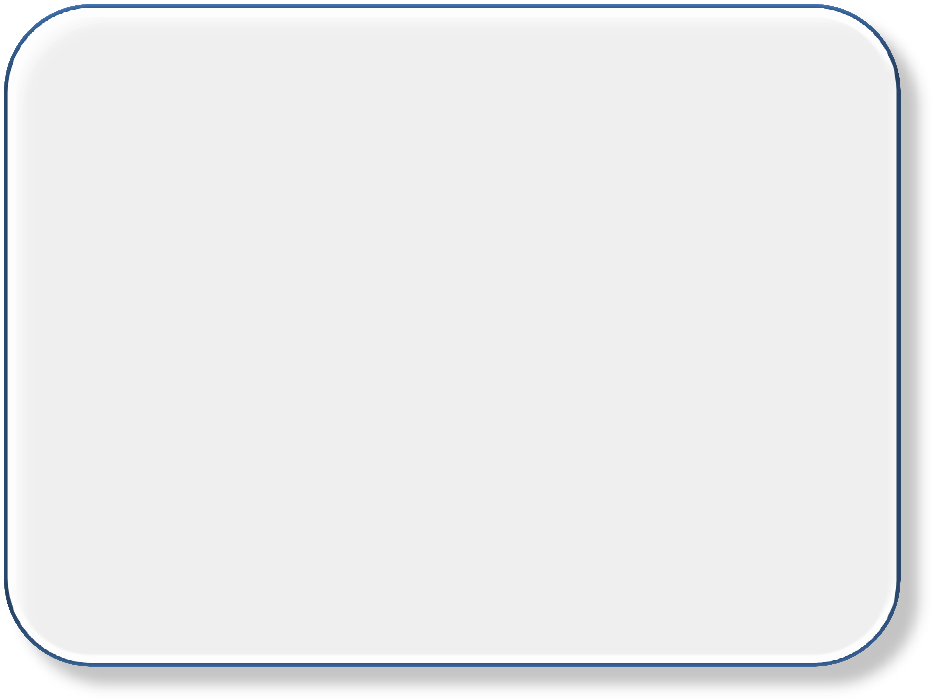 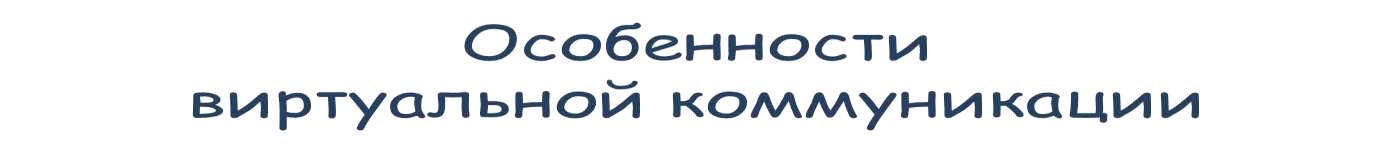 Анонимность виртуального общения приводит к стиранию некоторых барьеров. Например, в
Интернет-коммуникации могут стираться возрастные, гендерные и статусные барьеры. Это способствует раскрепощенности и упрощению общения, но такая
«свобода» может порождать откровенное хамство по отношению к своему собеседнику.
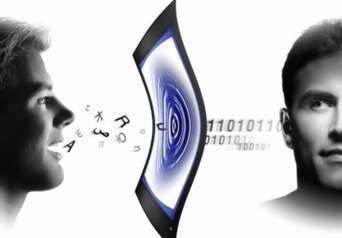 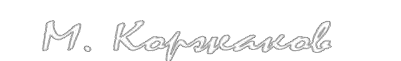 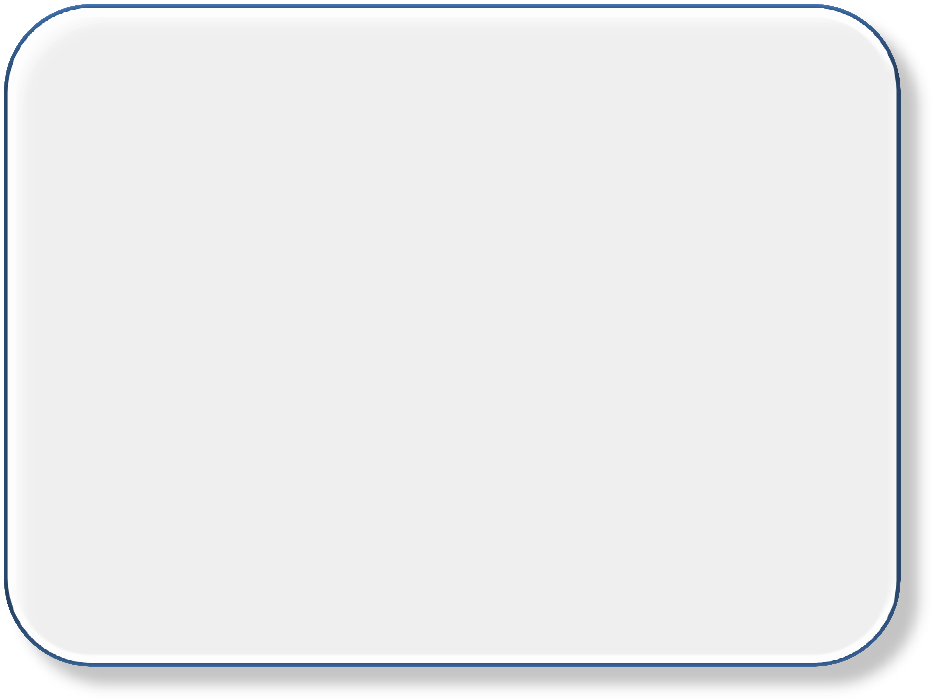 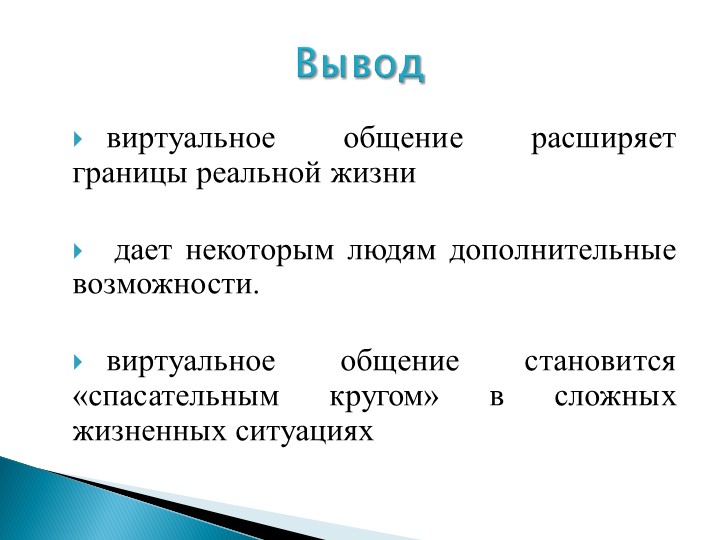 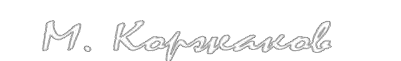 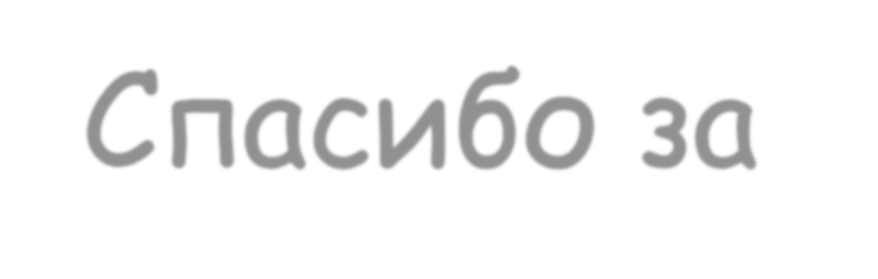 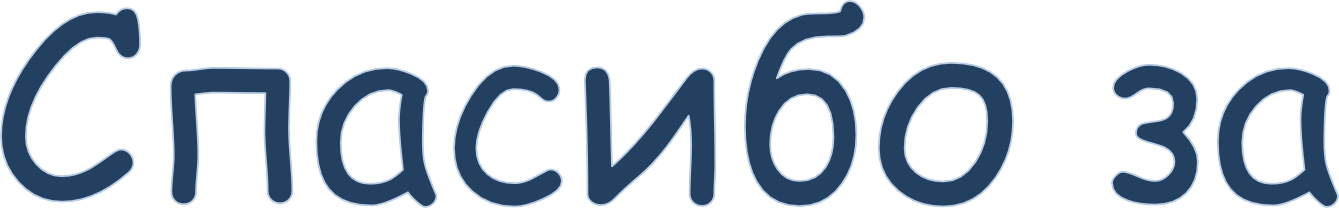 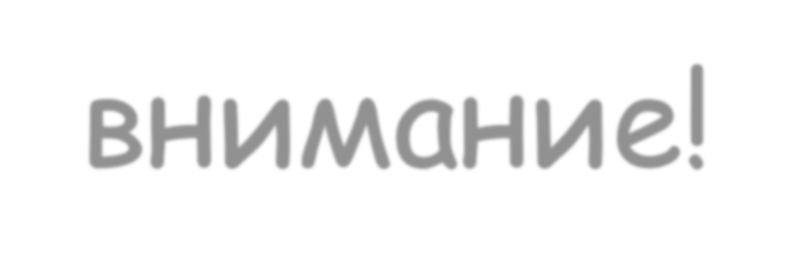 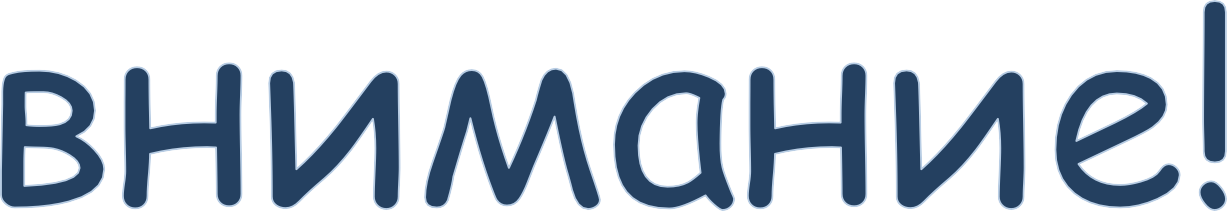